11th Annual Medical Directorate Awards
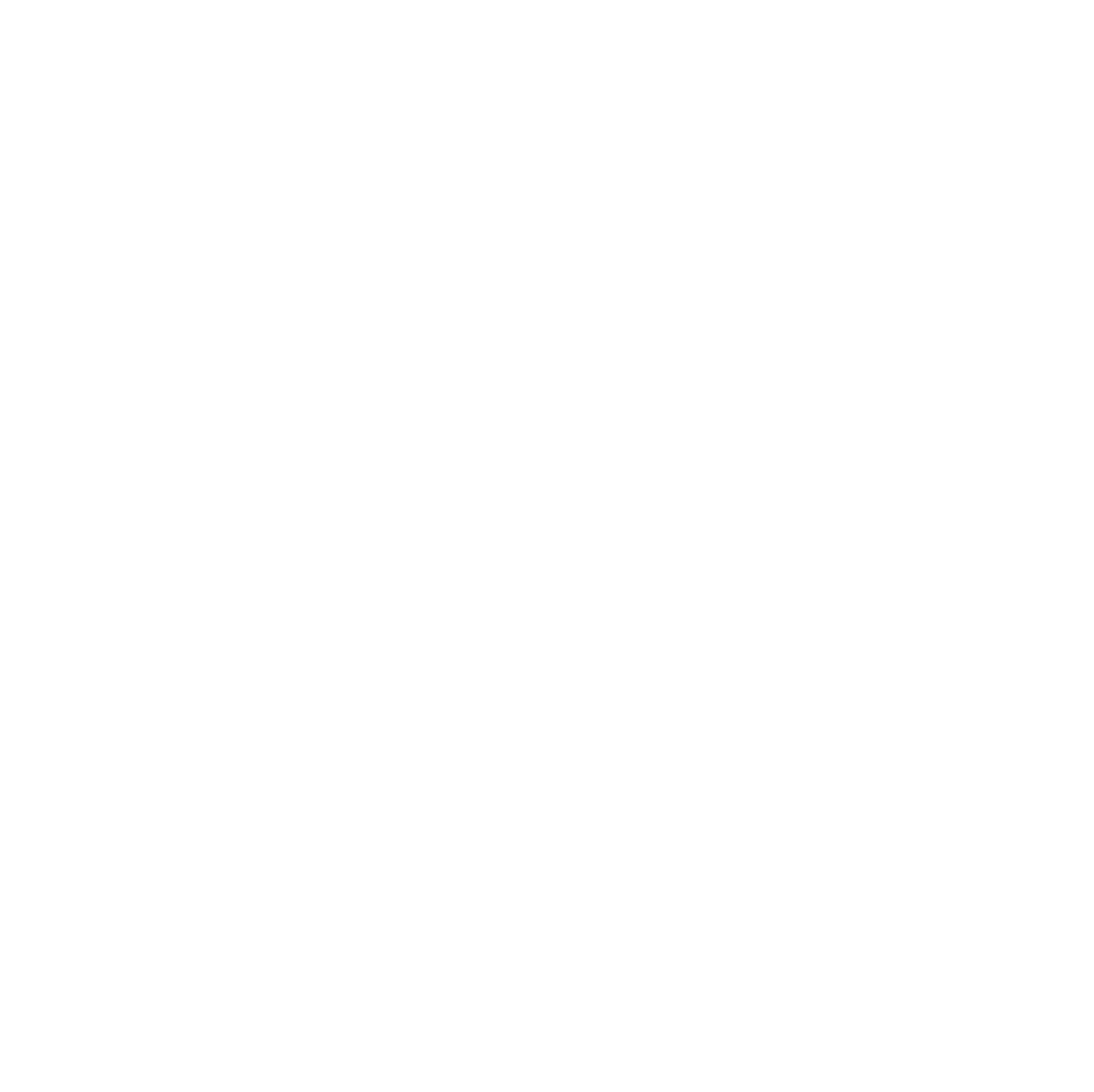 Professor Emma Watson, Executive Medical Director
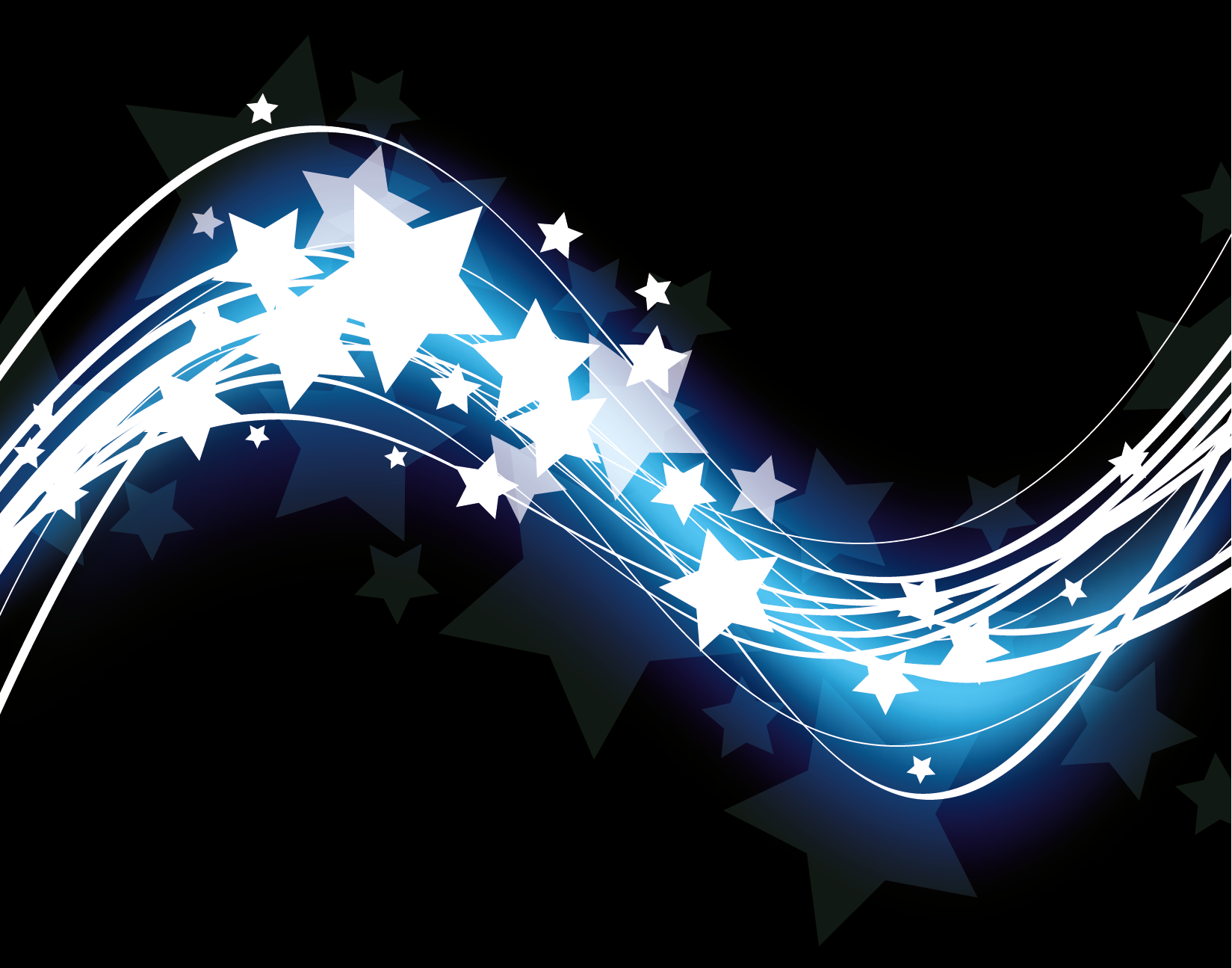 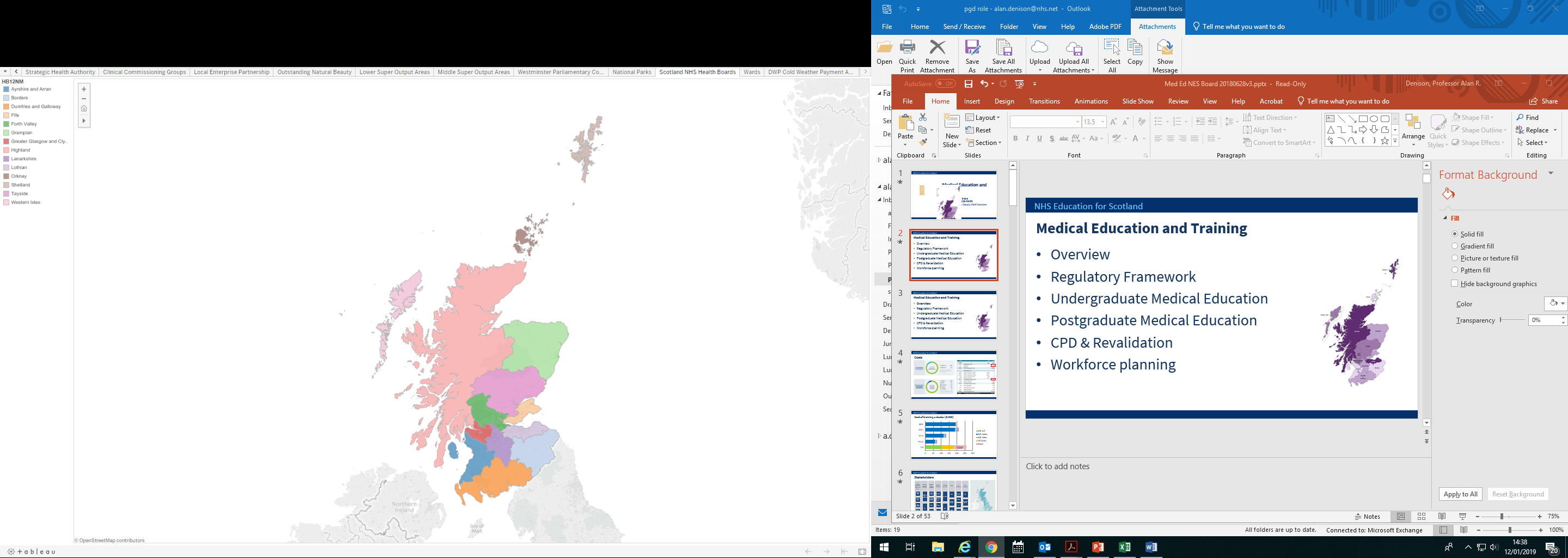 2024 Award Highlights….
Nominations from across Scotland
Panel: Medical Schools, Directors of Medical Education, Foundation, General Practice, Trainees, Postgraduate Deans
All nominees will receive formal acknowledgement
2024 Awards…
Innovative Education and Technology
Equity, Diversity and Inclusion
Exceptional Staff Support
Inspirational Role Model
g
Award for Innovative Education and Technology
[Speaker Notes: The first Award is for Innovative Education and Technology
 
This award reflects the 2024 Conference theme and recognises the transformational power and potential that innovation and technology can bring to medical education.

Nominees may have piloted, developed and evaluated novel or cutting-edge educational interventions that draw on the latest technology, leading to positive impact and influence on the learning environment and educational outcomes.

The runner up is…]
Runner Up
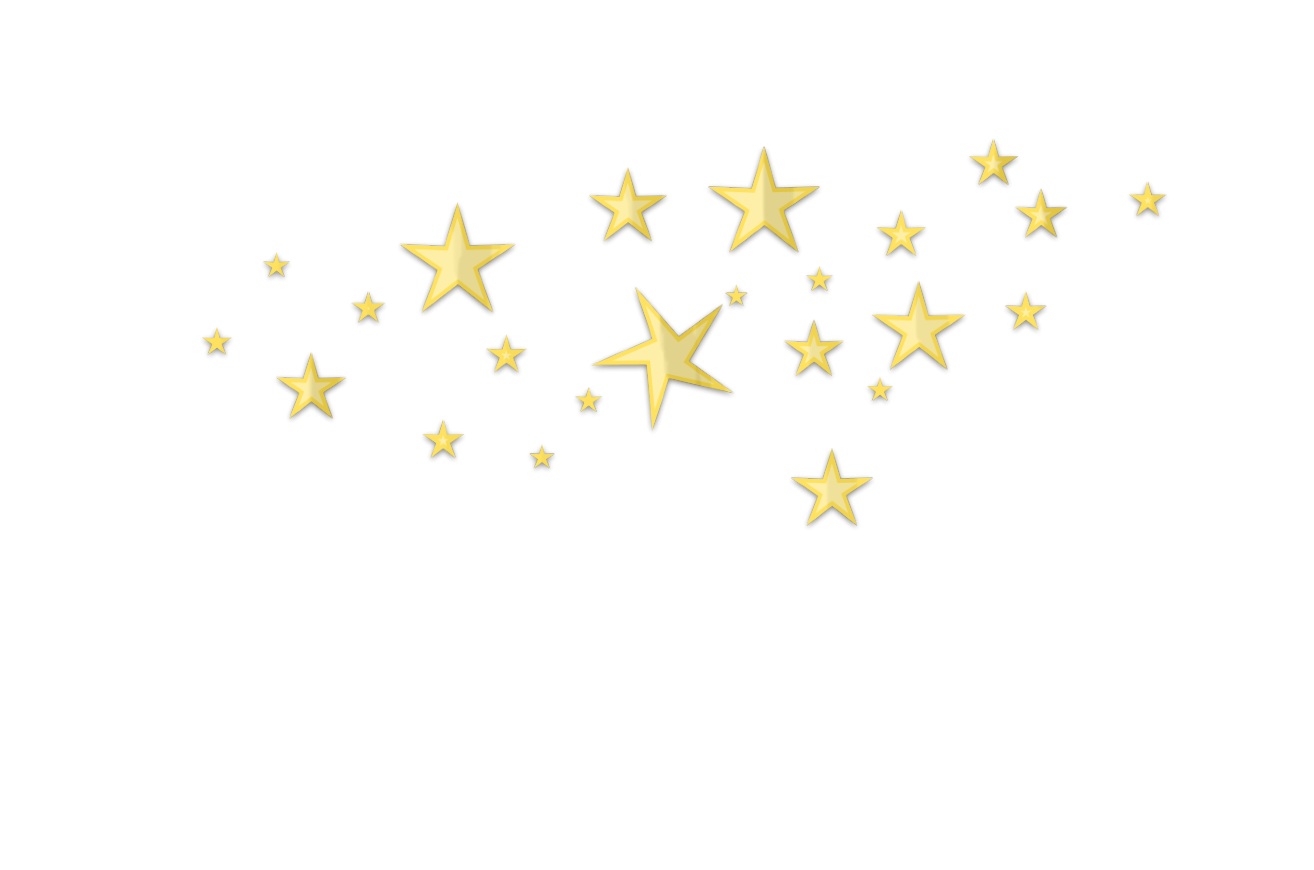 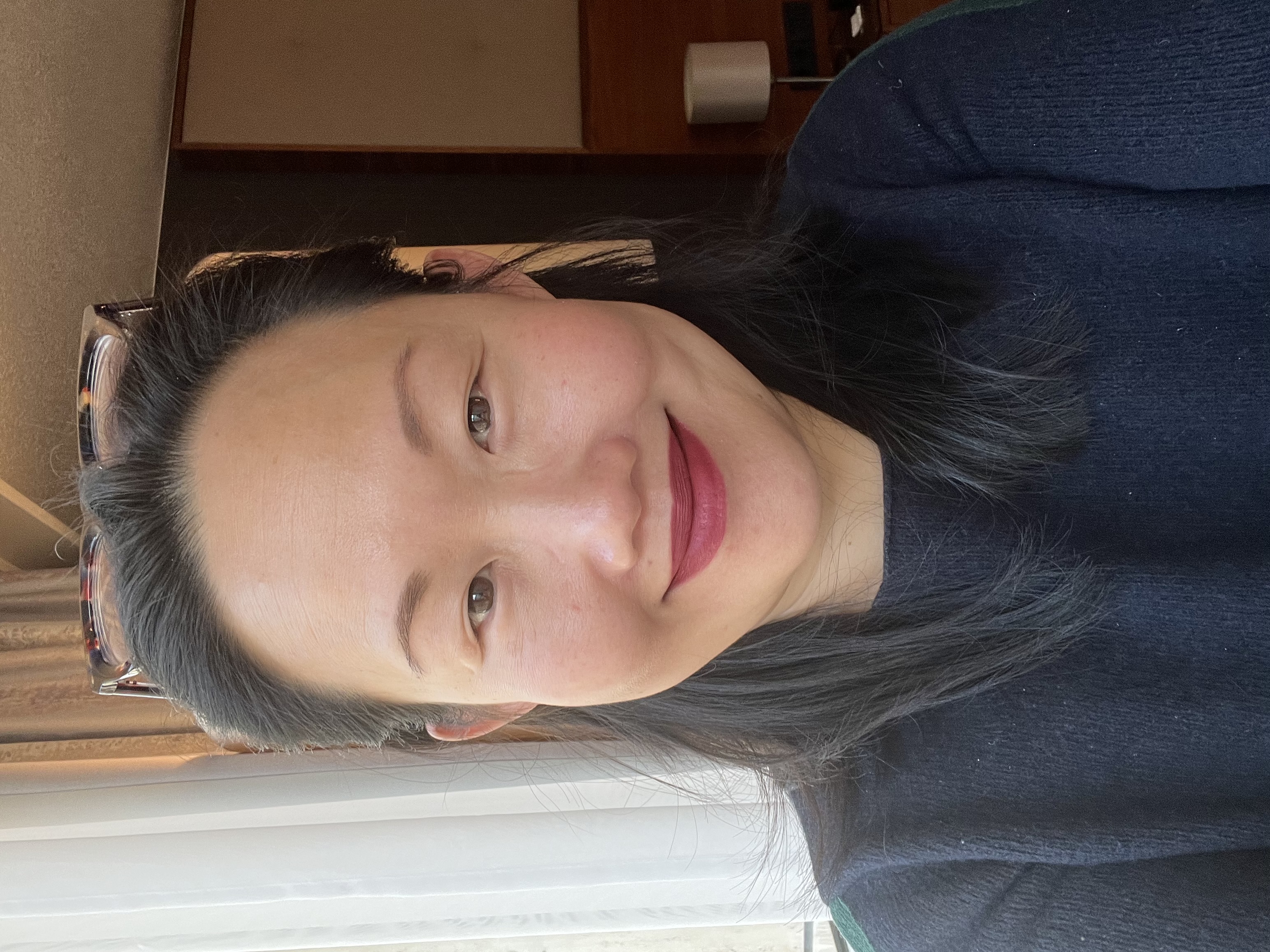 Professor Cindy Chew
Winner – Innovative Education and Technology
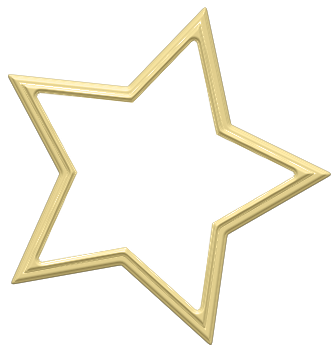 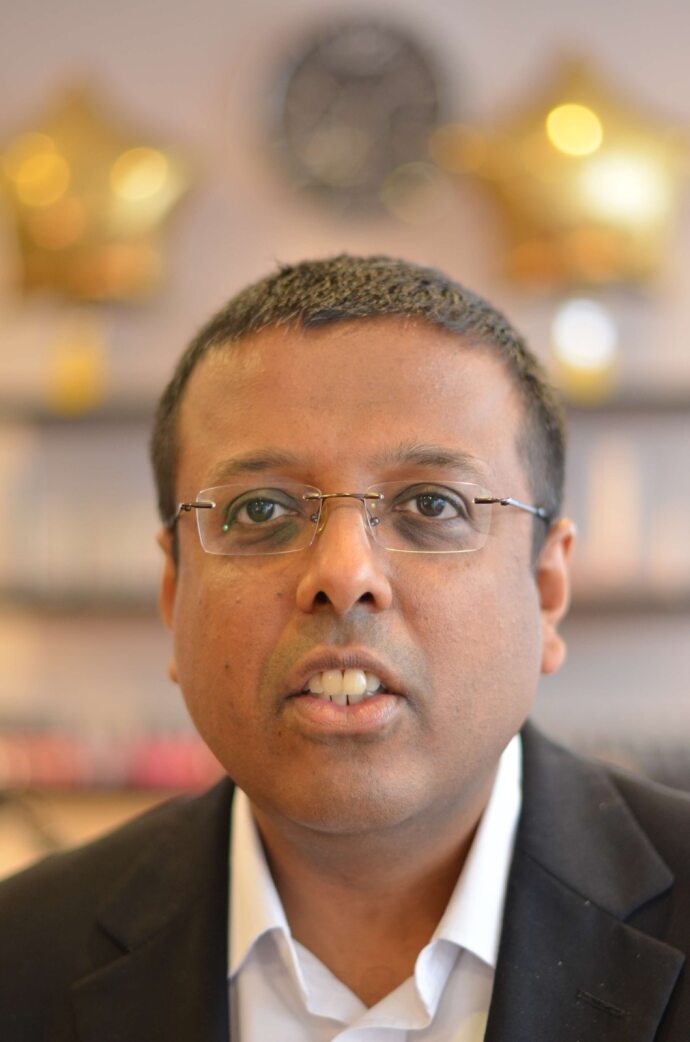 Mr David Varghese
g
Award for Equity, Diversity and Inclusion
Runner Up
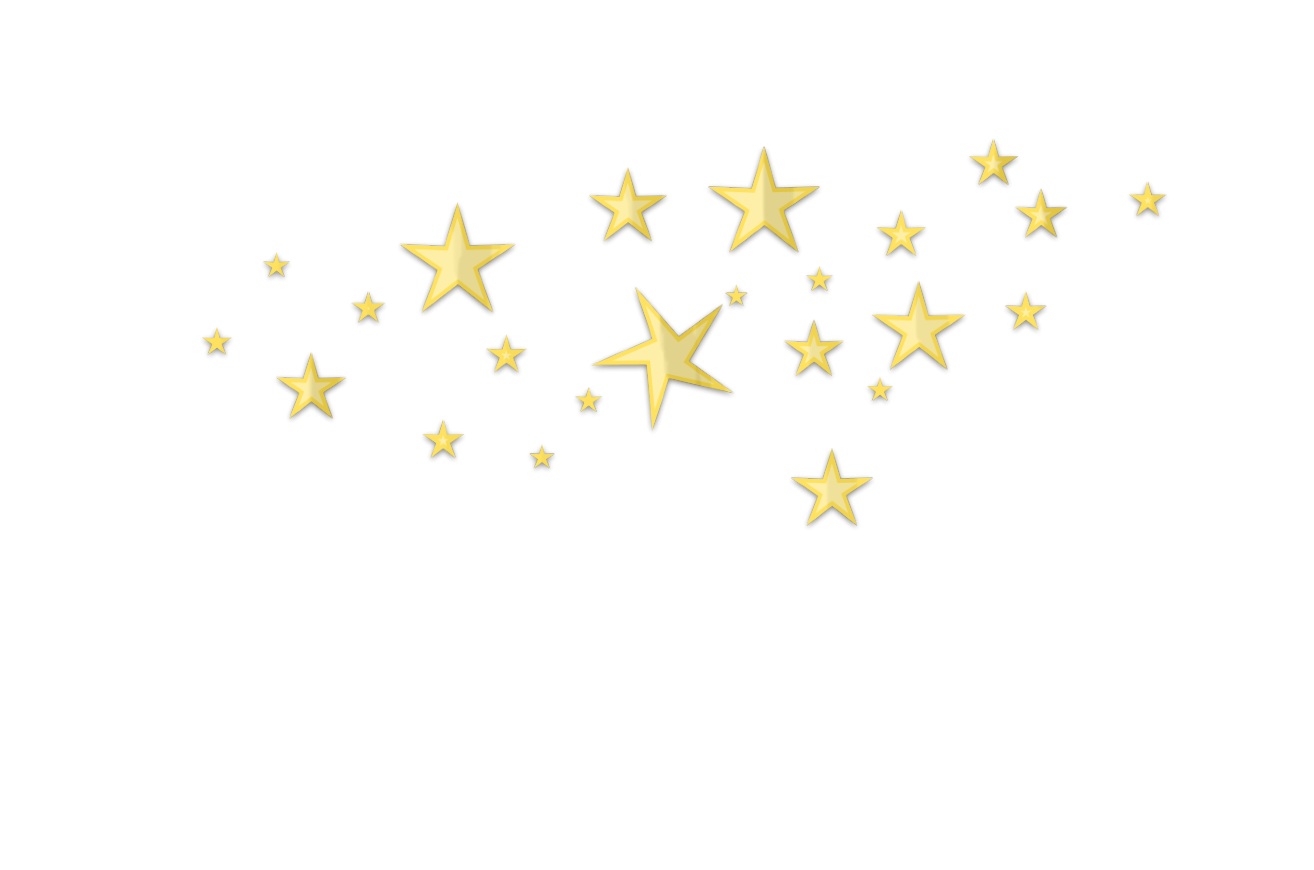 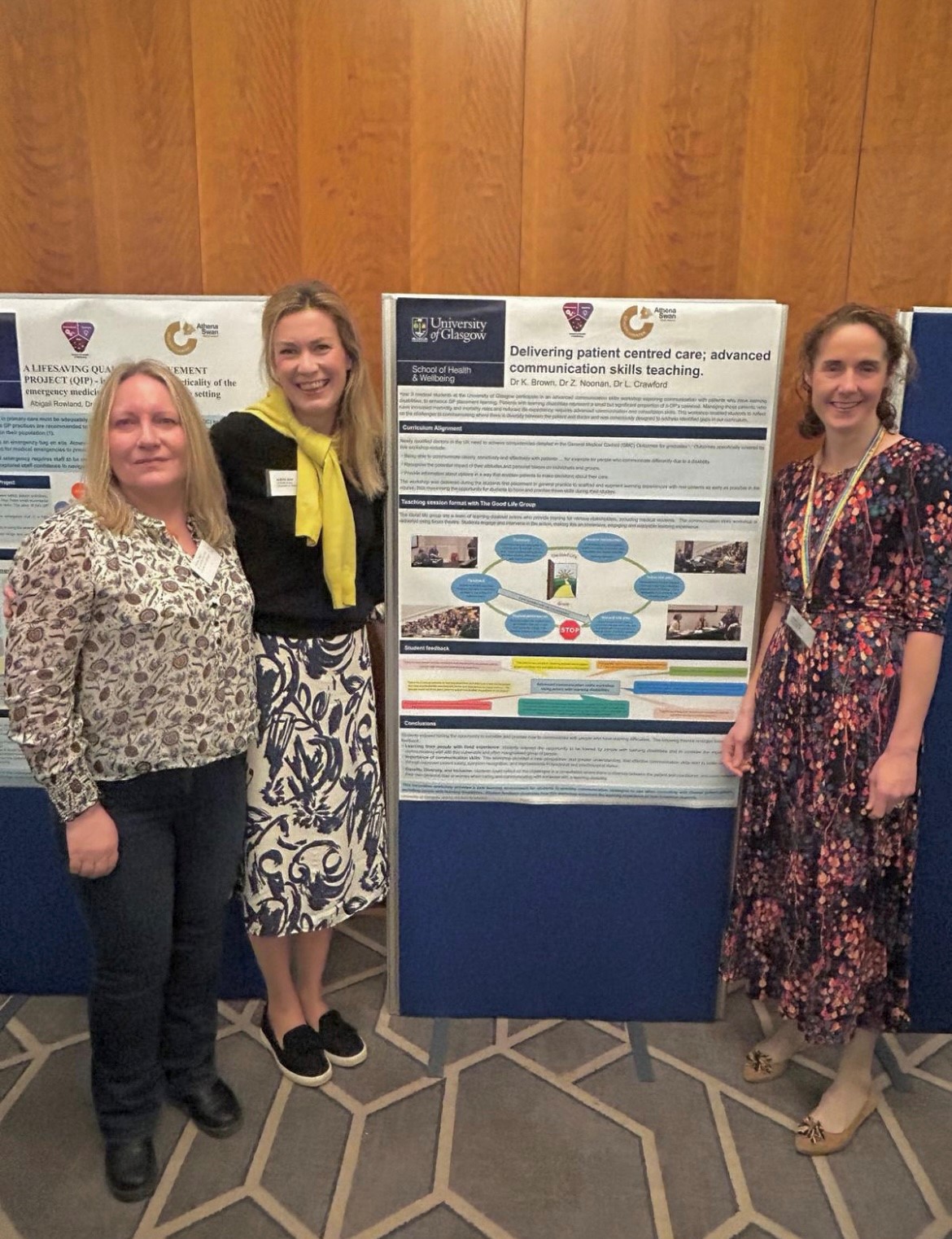 Dr Lynsay Crawford and Dr Katie Brown
Winner – Equity, Diversity and Inclusion
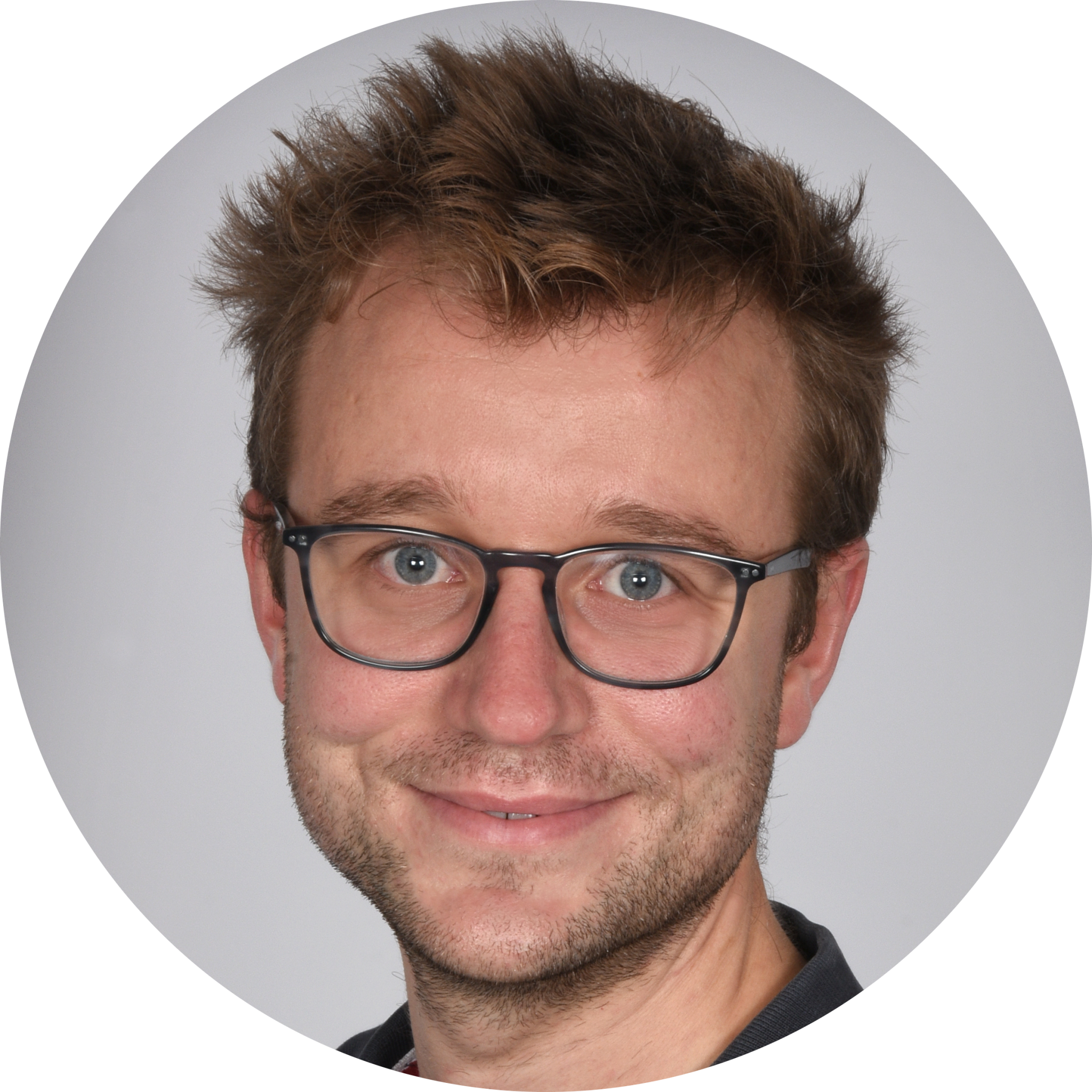 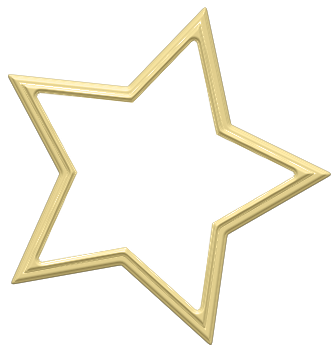 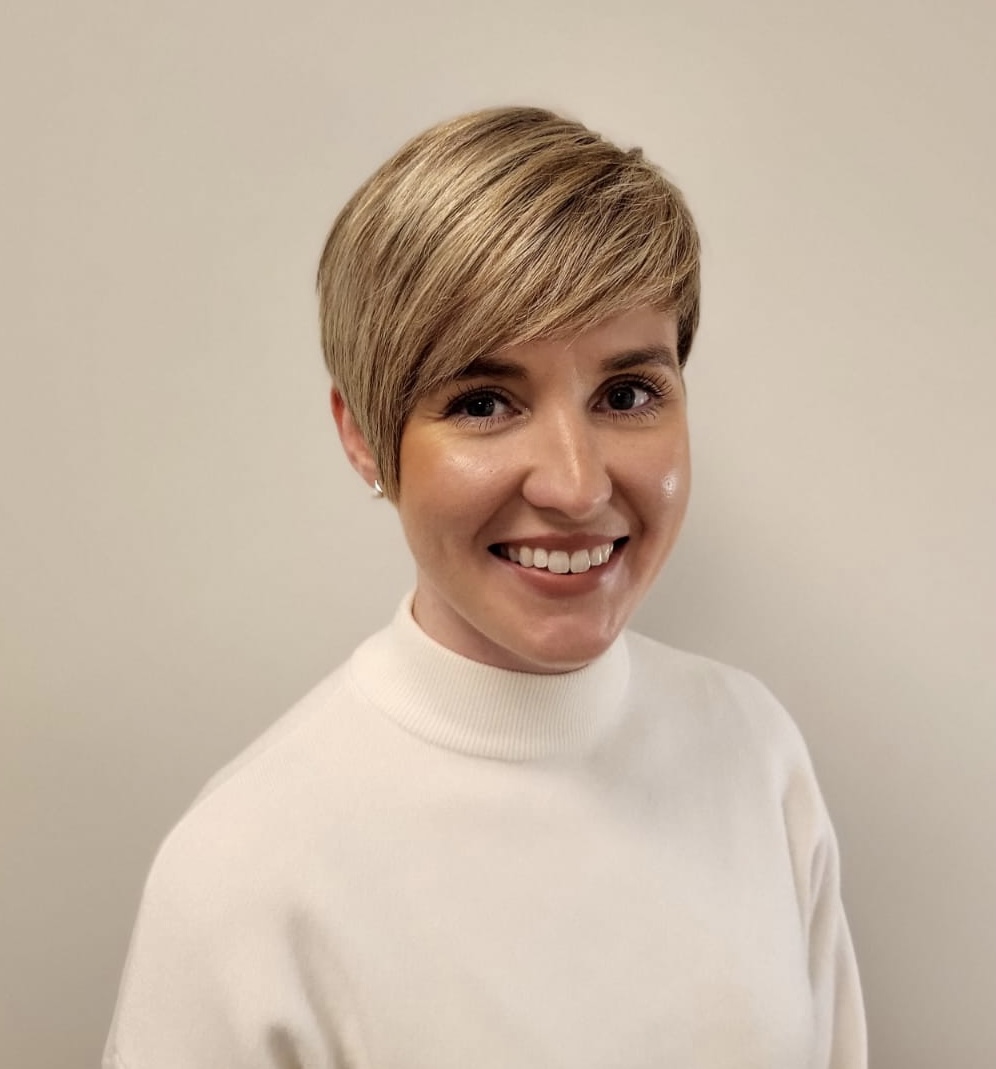 Lothian MED Fellows
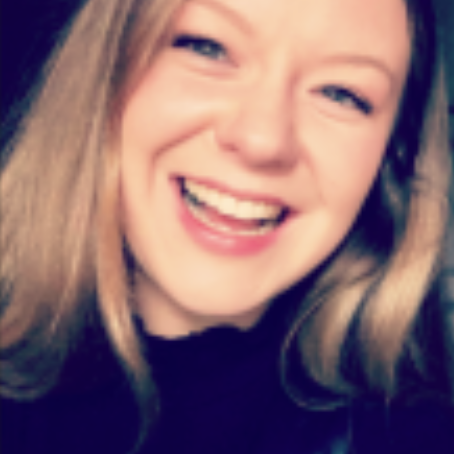 g
Award for Exceptional Staff Support
[Speaker Notes: This award recognises administrative and support staff who have gone beyond their roles to foster an inclusive and supportive educational/clinical environment. Nominees may have introduced initiatives or systems that not only improve educational/Clinical processes but also promote inclusivity and diversity at a local or regional level.

The runner up is….]
Runner Up
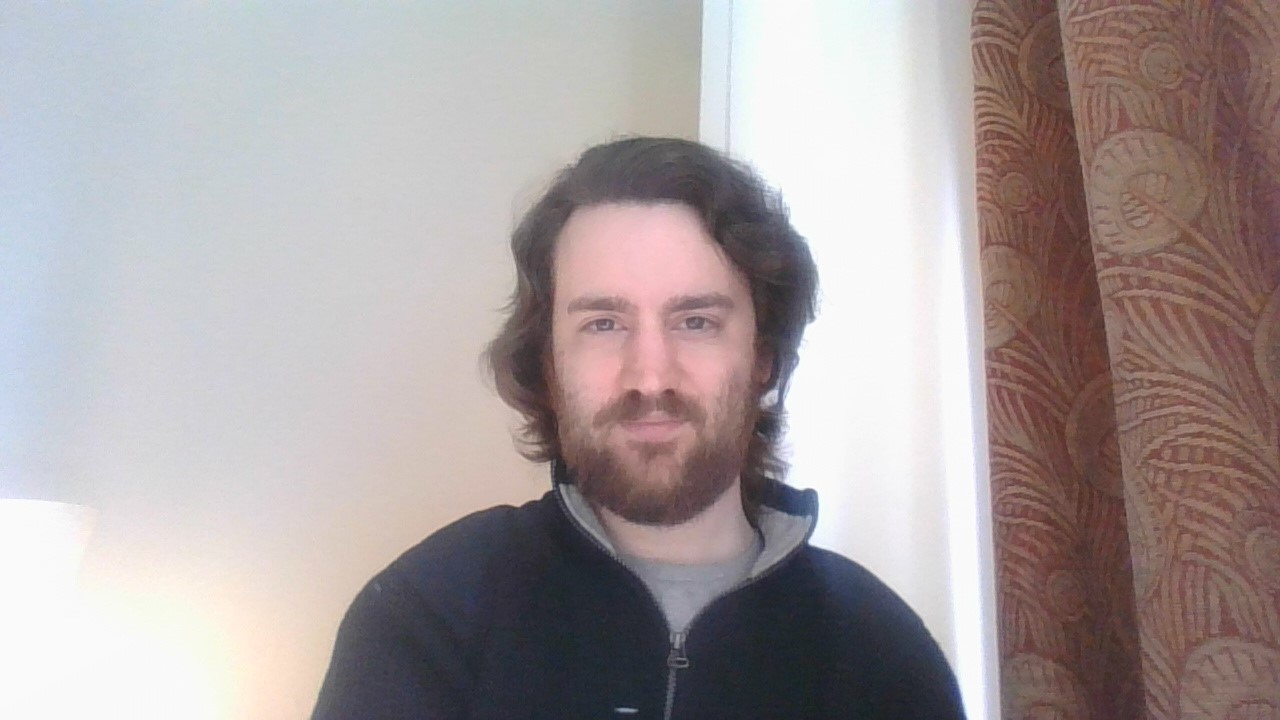 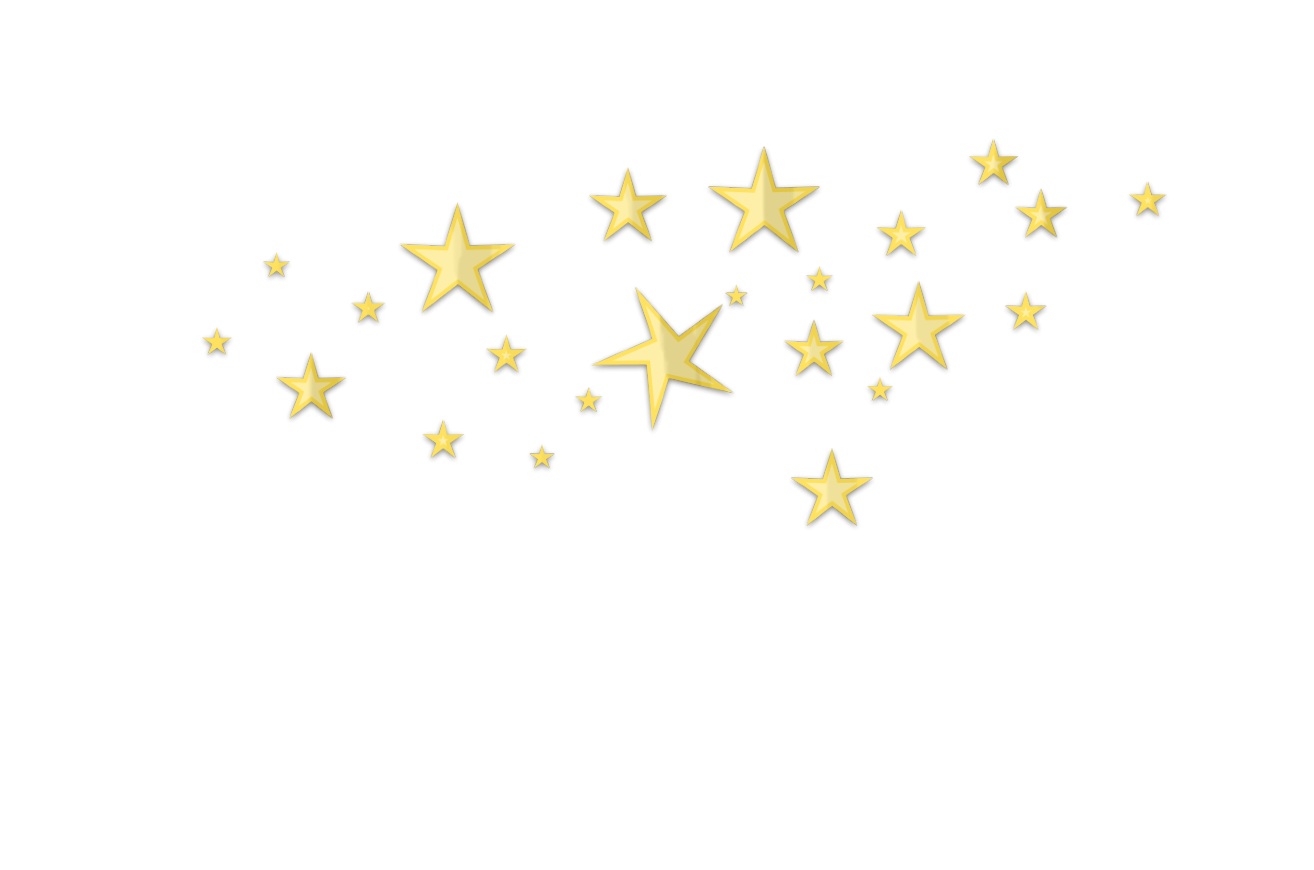 Philip Smith
Joint Winner – Exceptional Staff Support
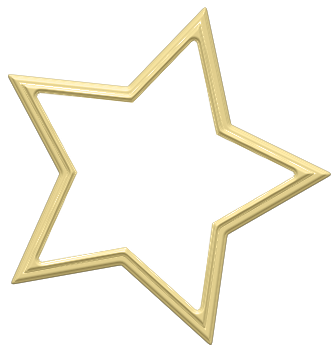 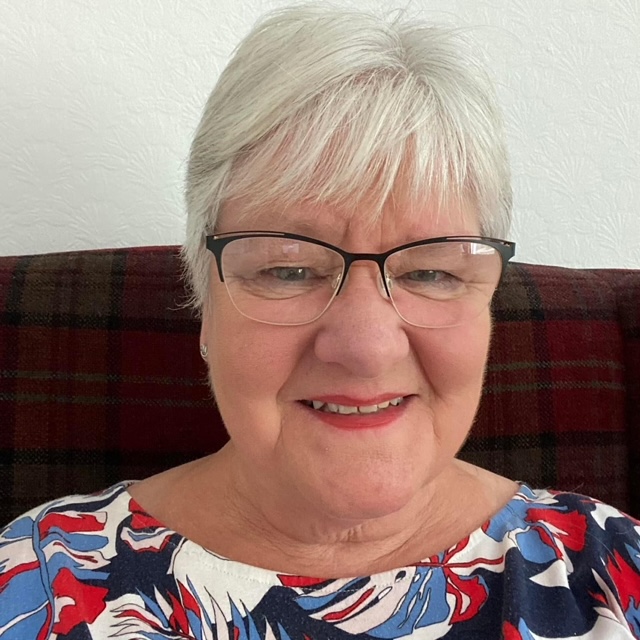 Marion Mackay
Joint Winner – Exceptional Staff Support
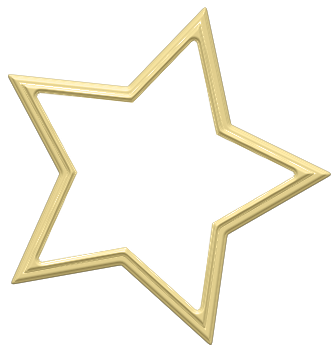 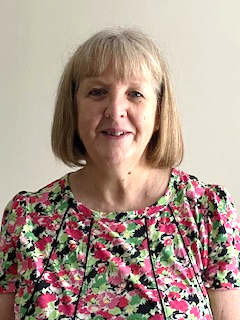 Angela Haining
g
Award for Outstanding Role Model
Joint Runners Up
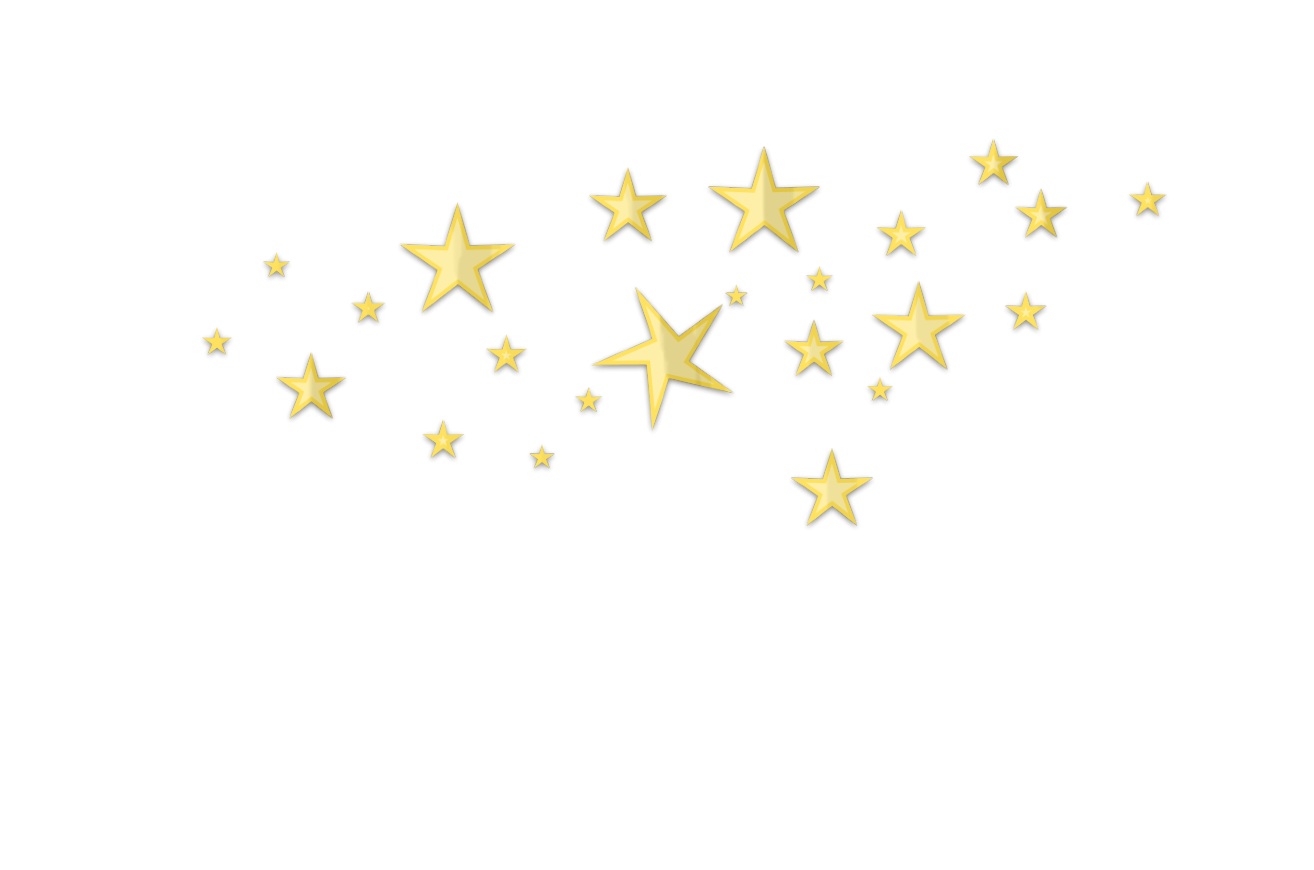 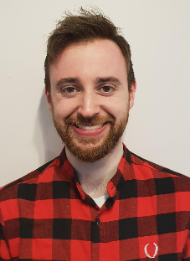 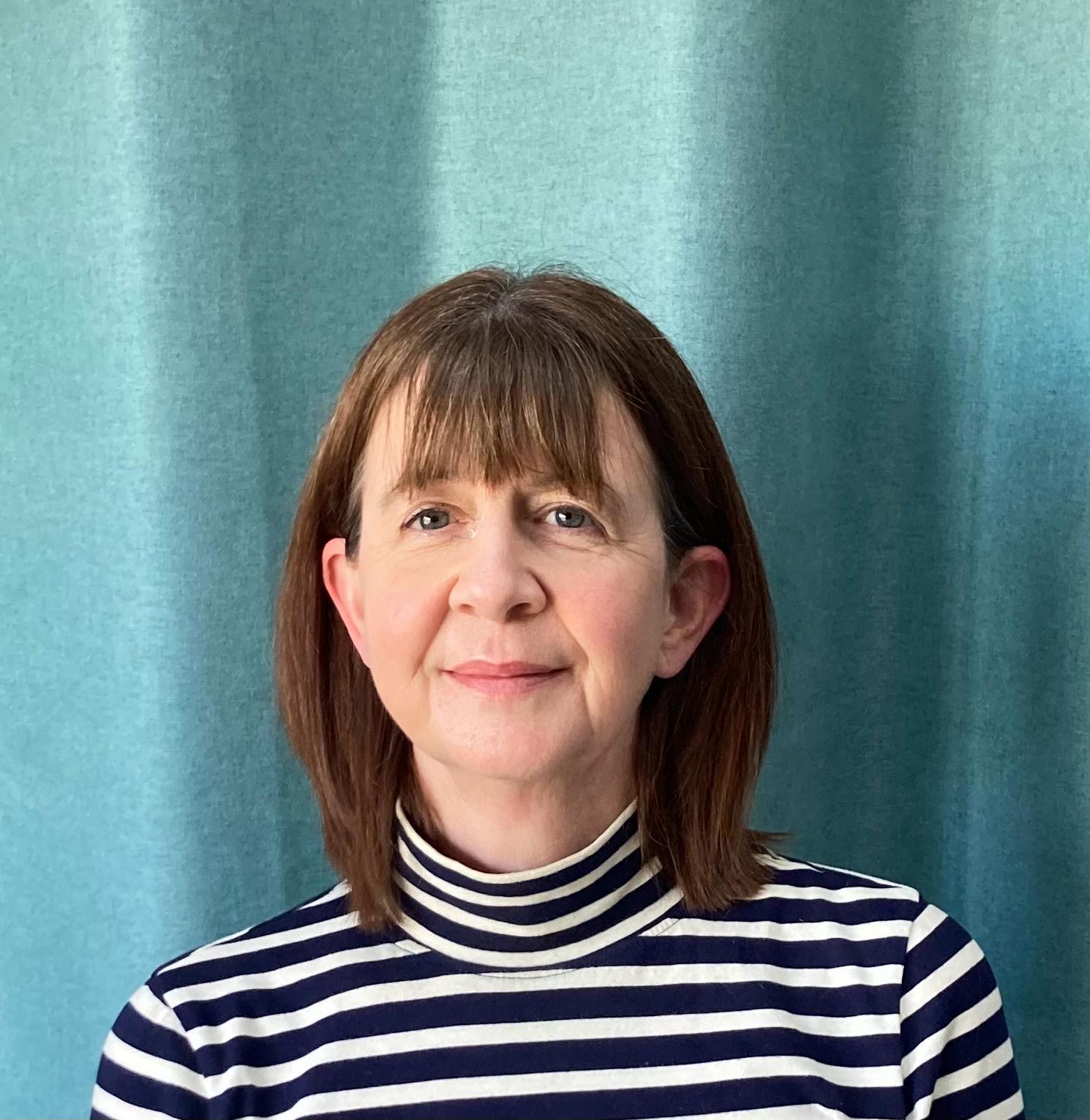 Dr Wendy Corstorphine
Dr Dean O’Dwyer
Winner – Outstanding Role Model
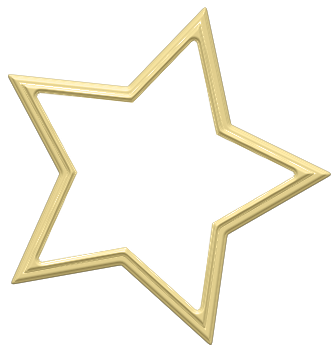 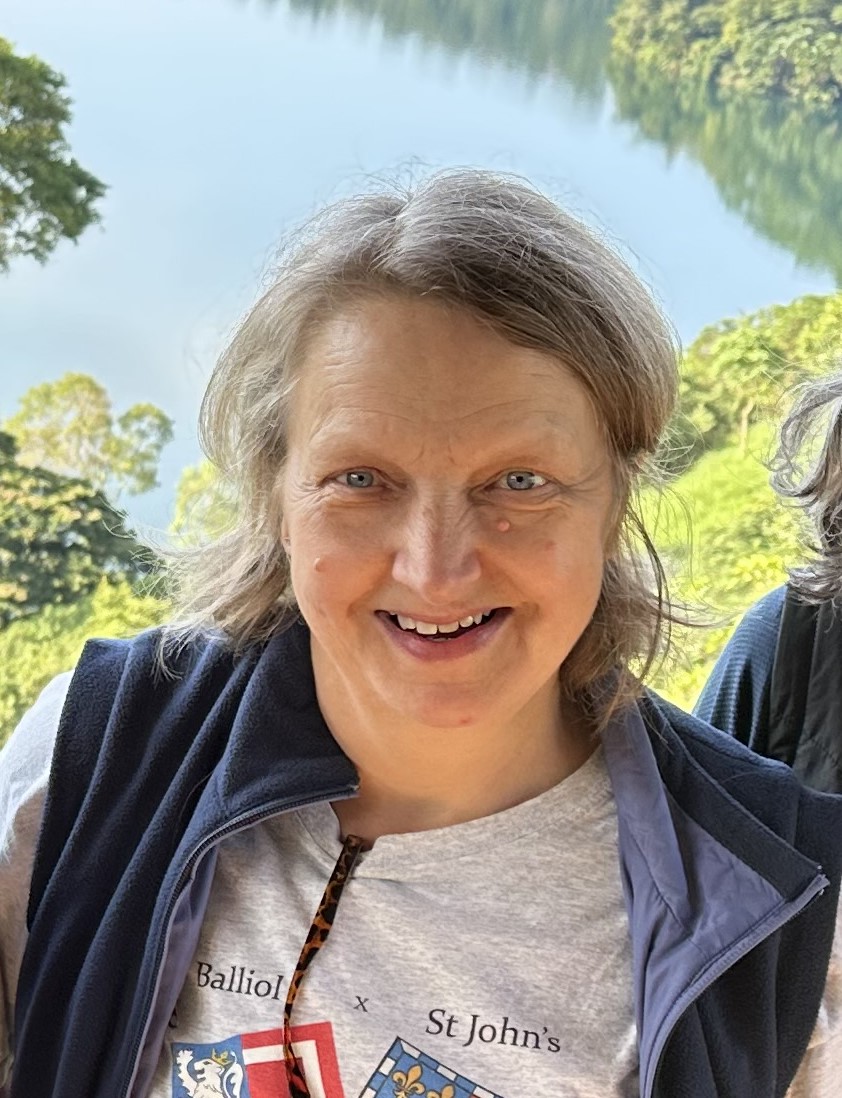 Professor Morwenna Wood
11th Annual Medical Directorate Awards
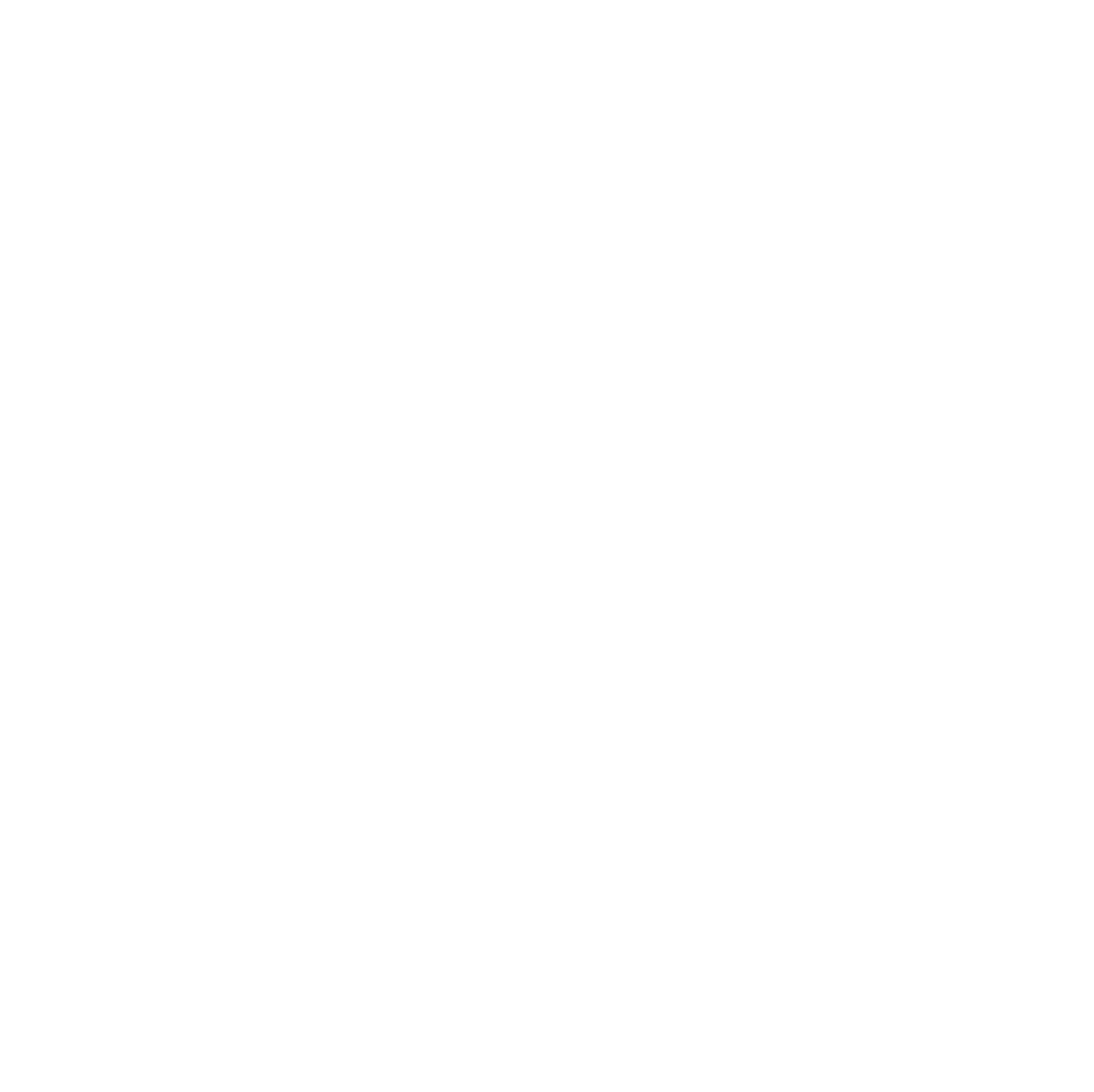 Professor Emma Watson, Executive Medical Director
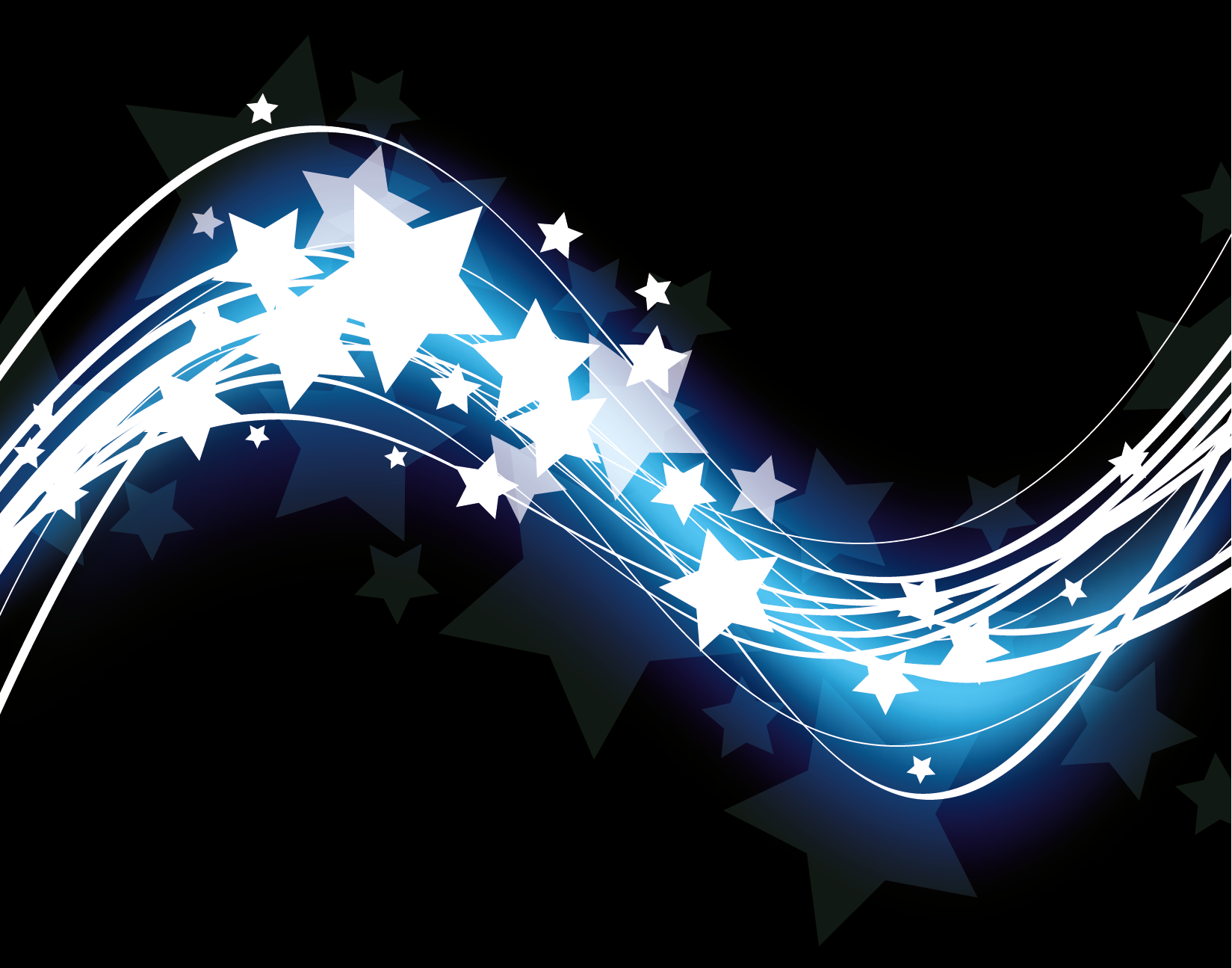